How to Find Public Domain Images Using Google Search
Mrs. Stanley
Sierra Middle School
2013-2014
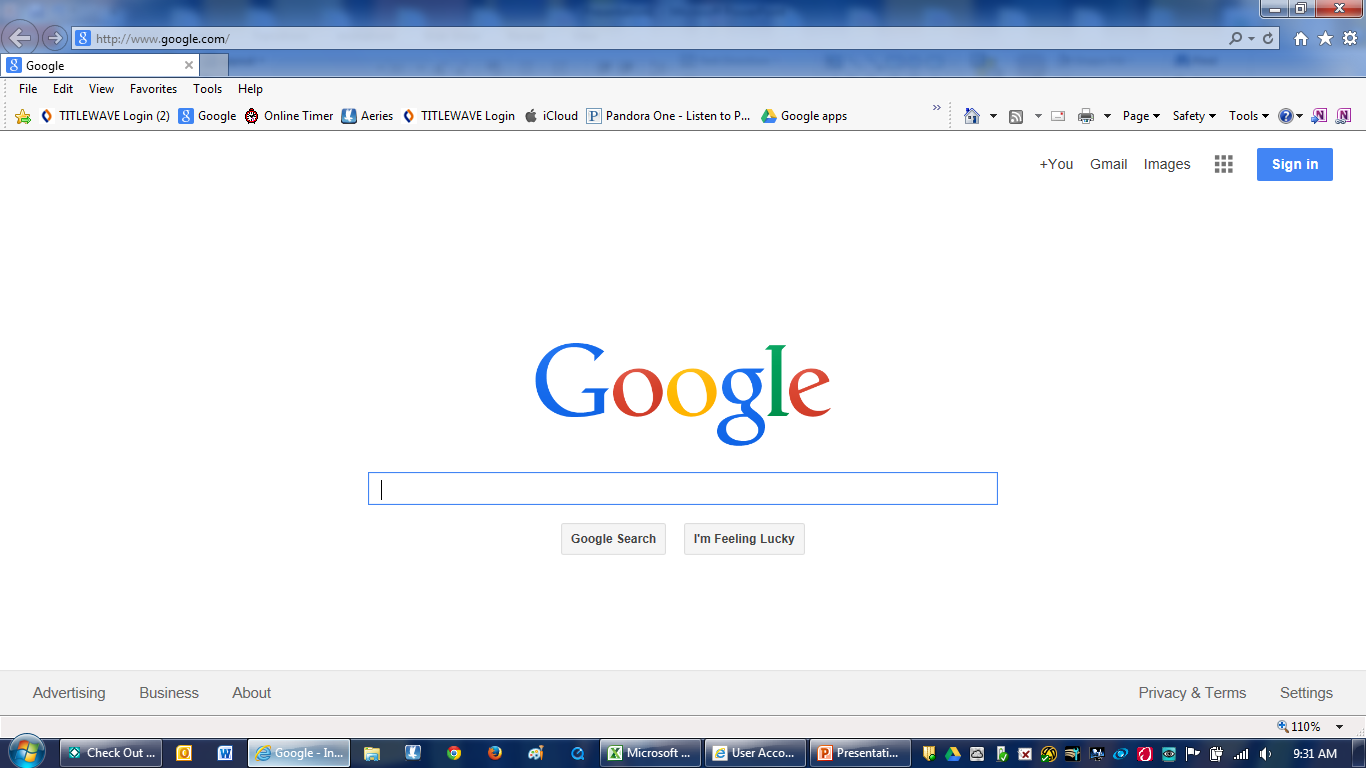 Open Google. Click on “Images.”
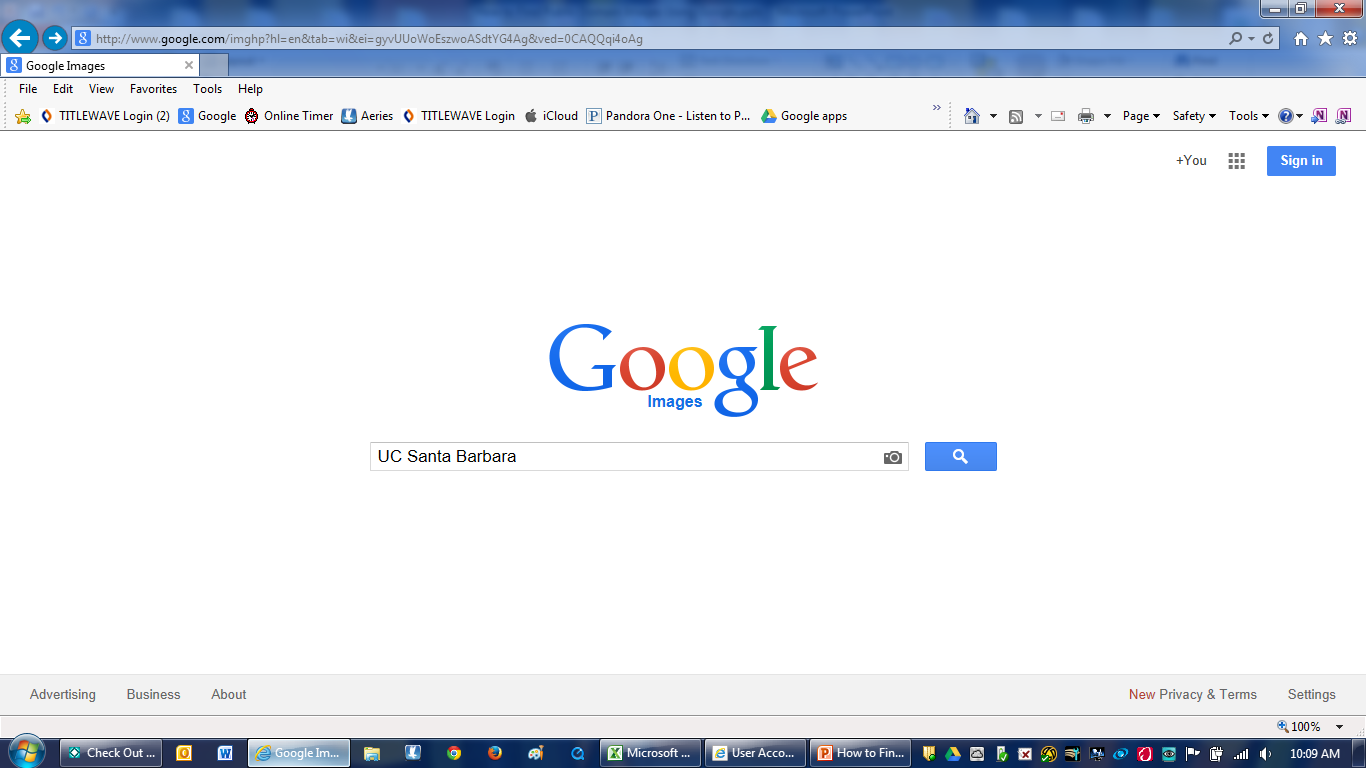 Type the name of the image.
Click the search icon
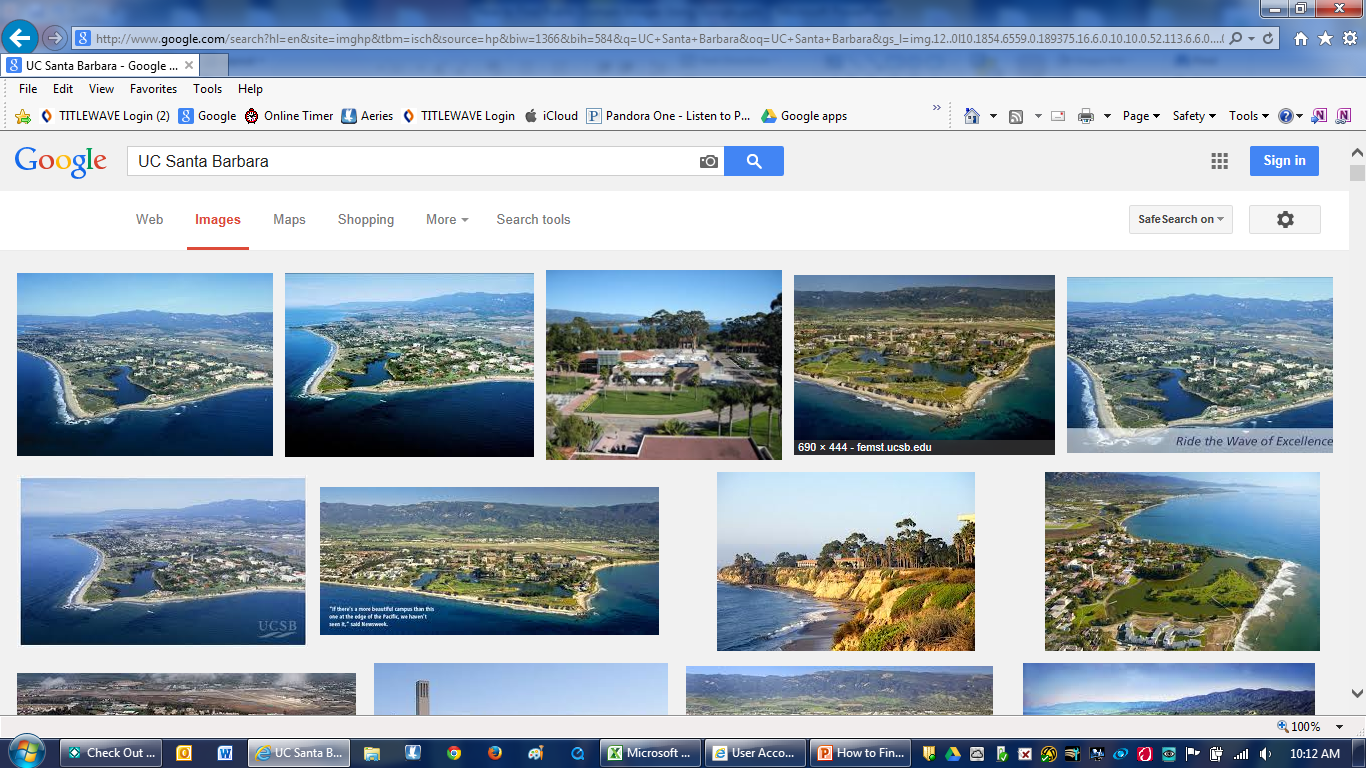 Click the gear icon.
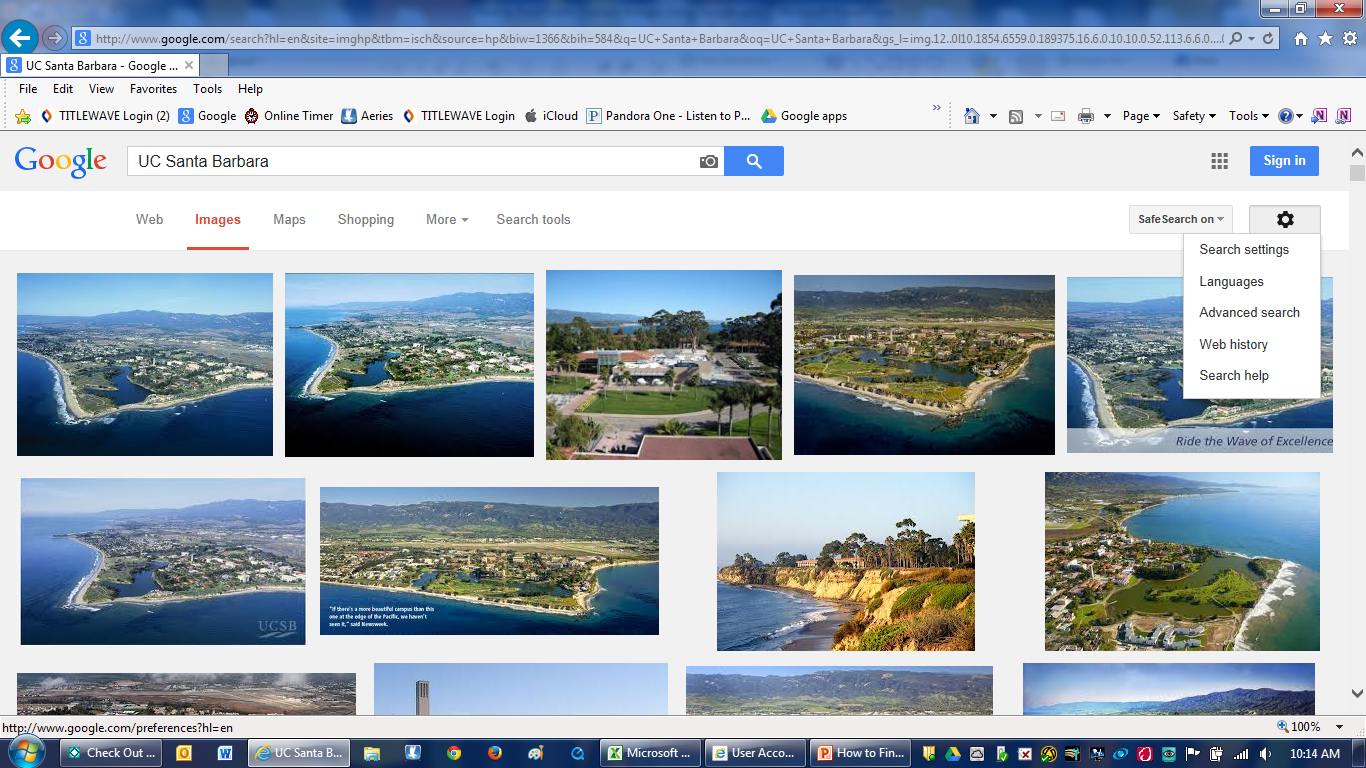 Click “Advanced search.”
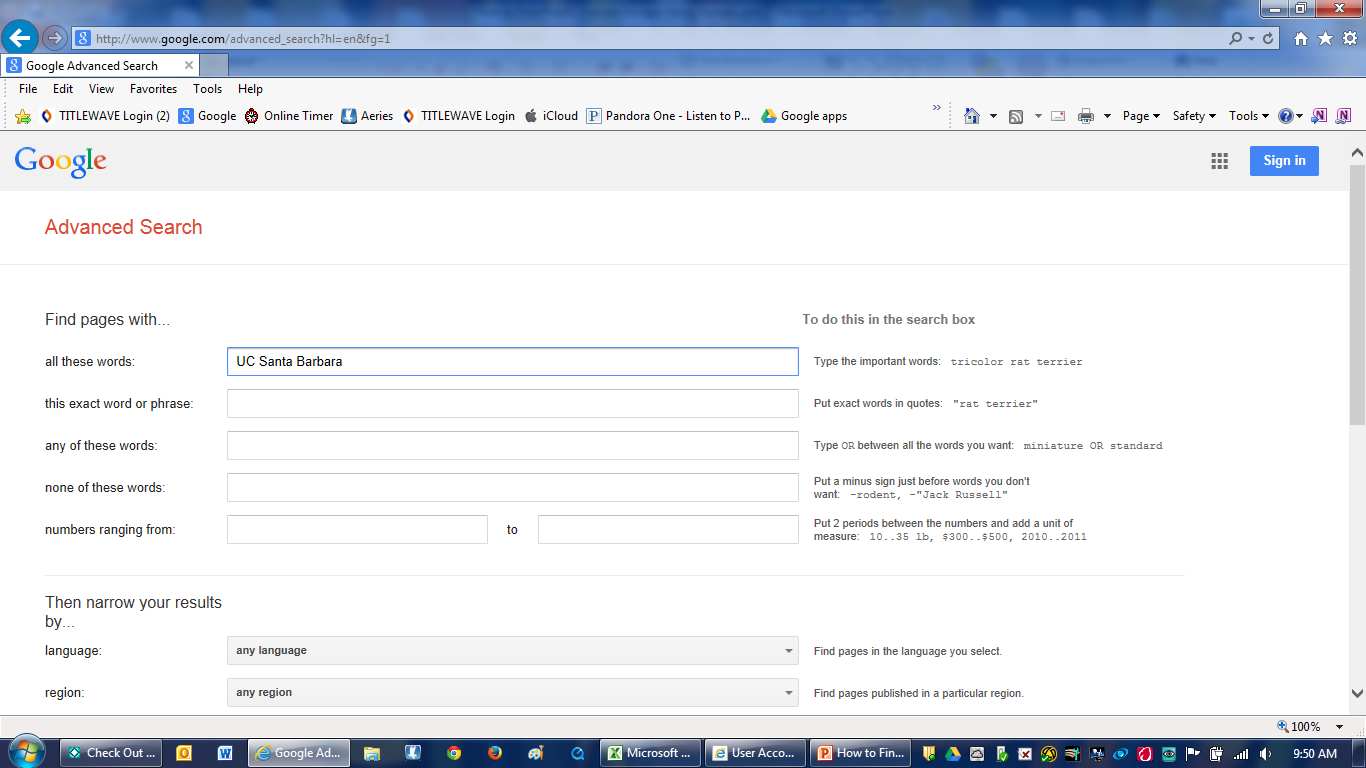 See or type the name of your image.
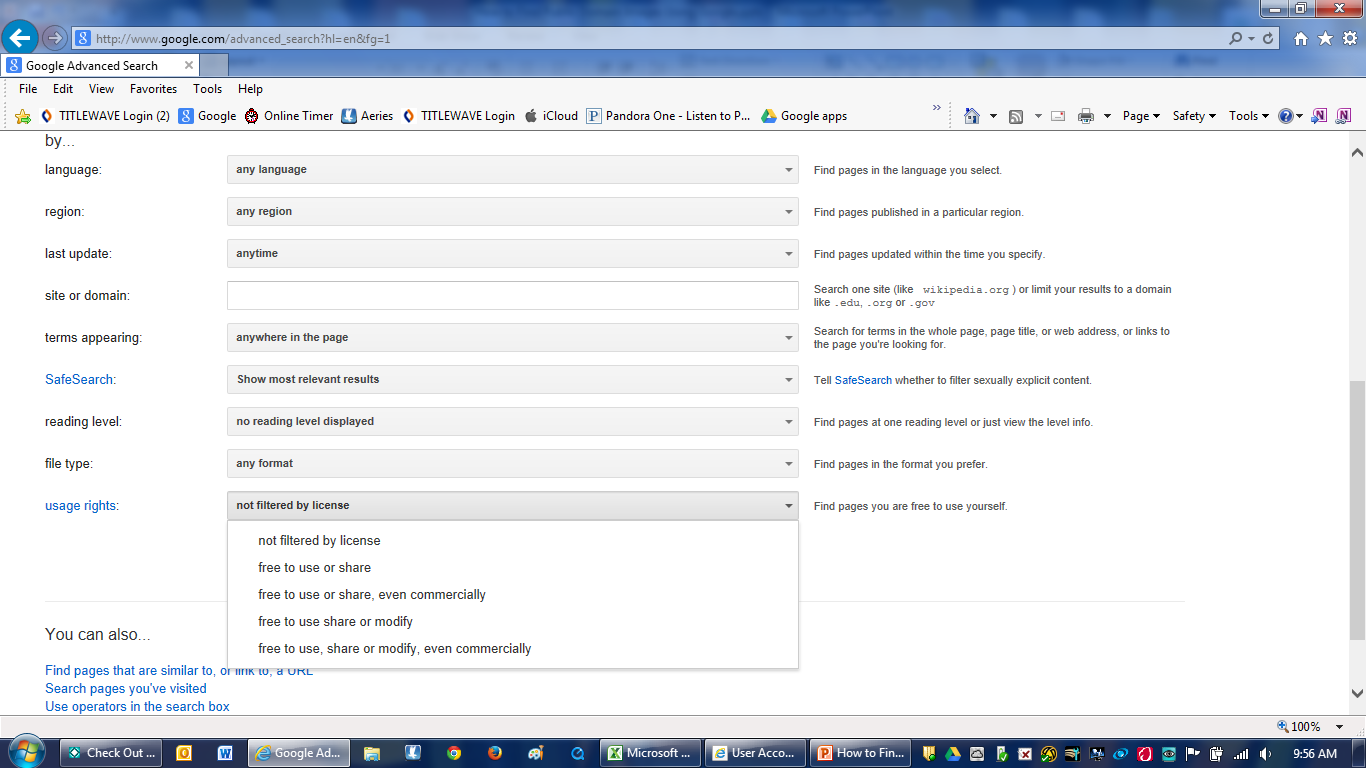 At bottom, beside “usage rights,” from drop-down arrow select “free to use or share.”
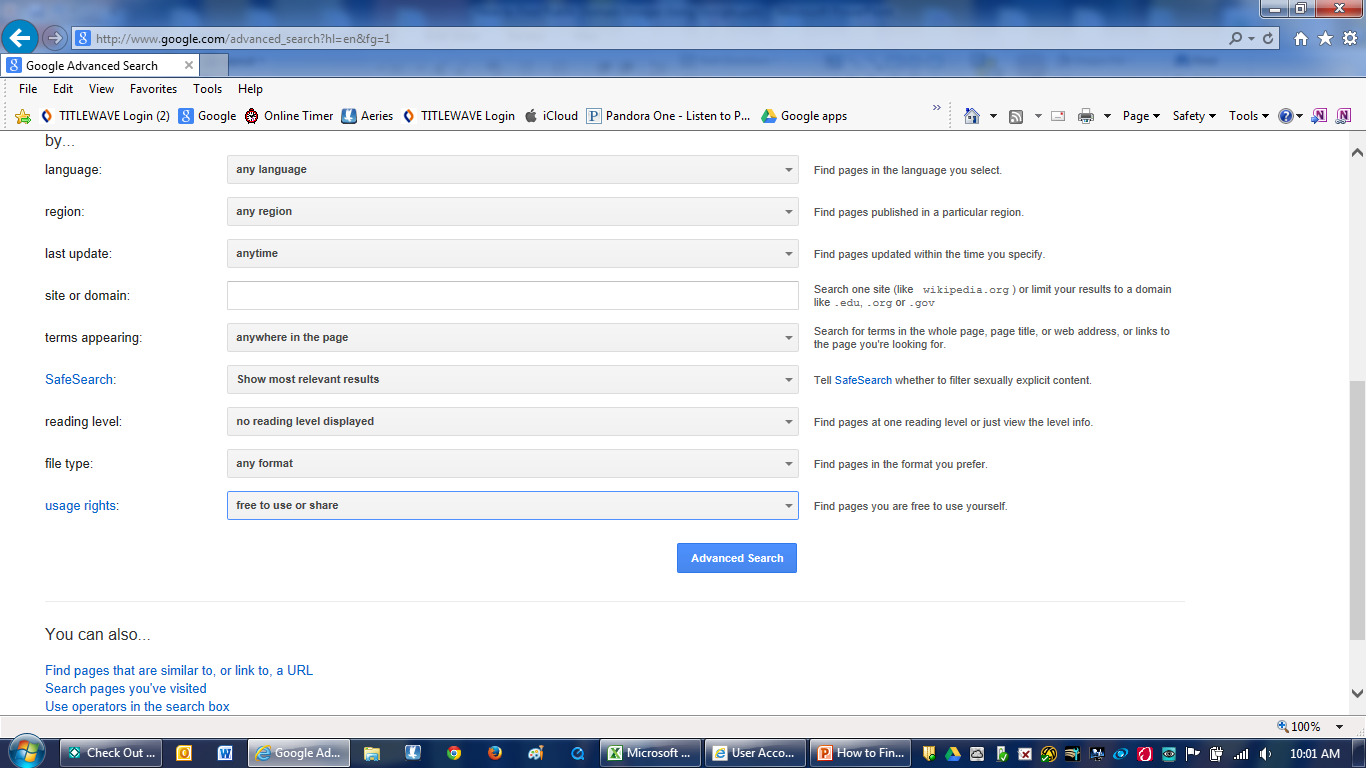 Click “Advanced Search.”
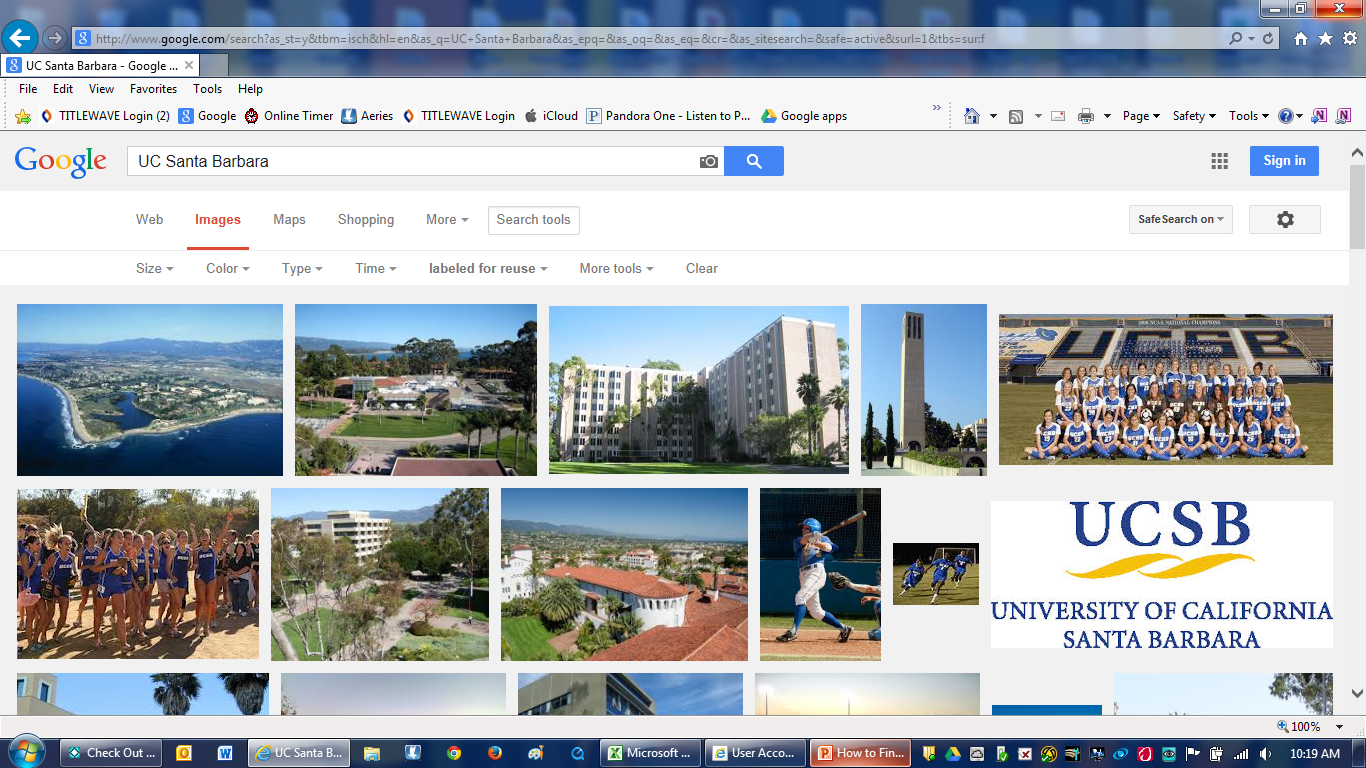 Click on desired image.
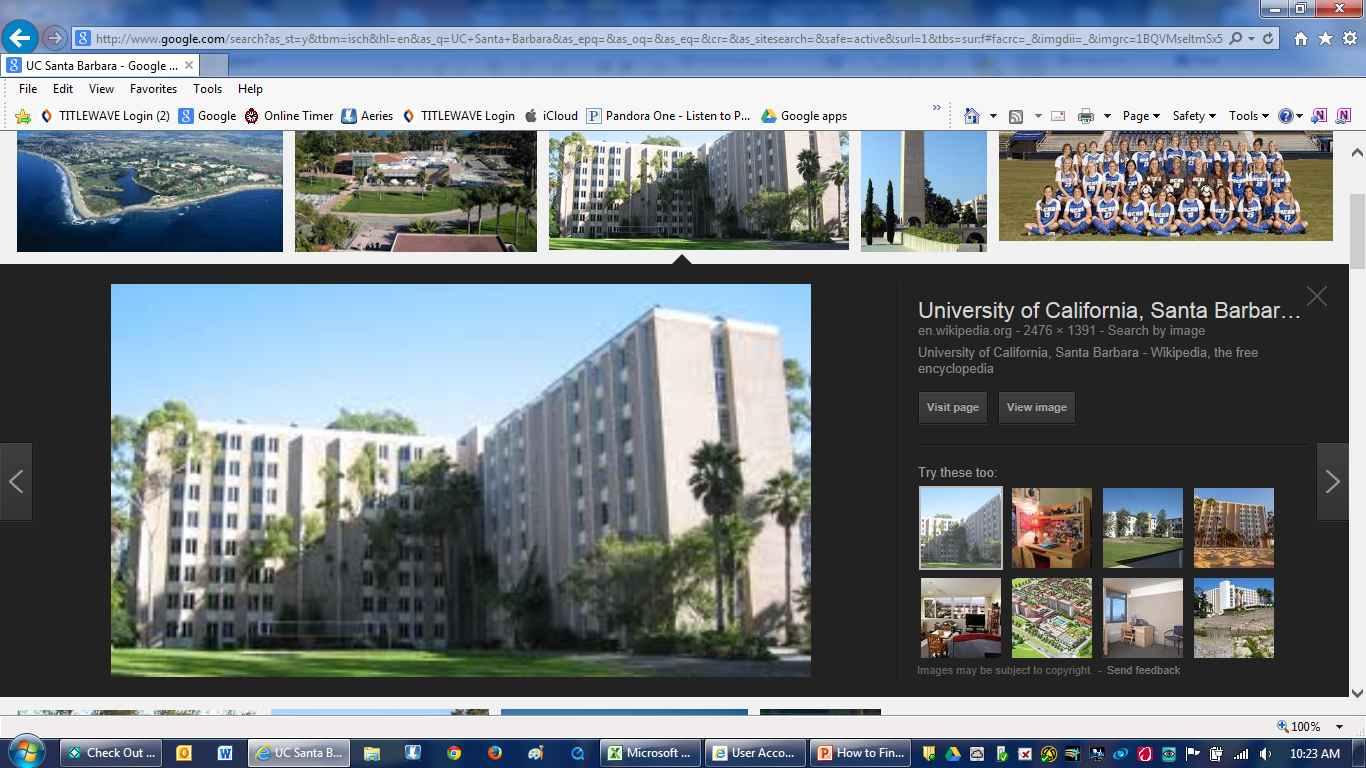 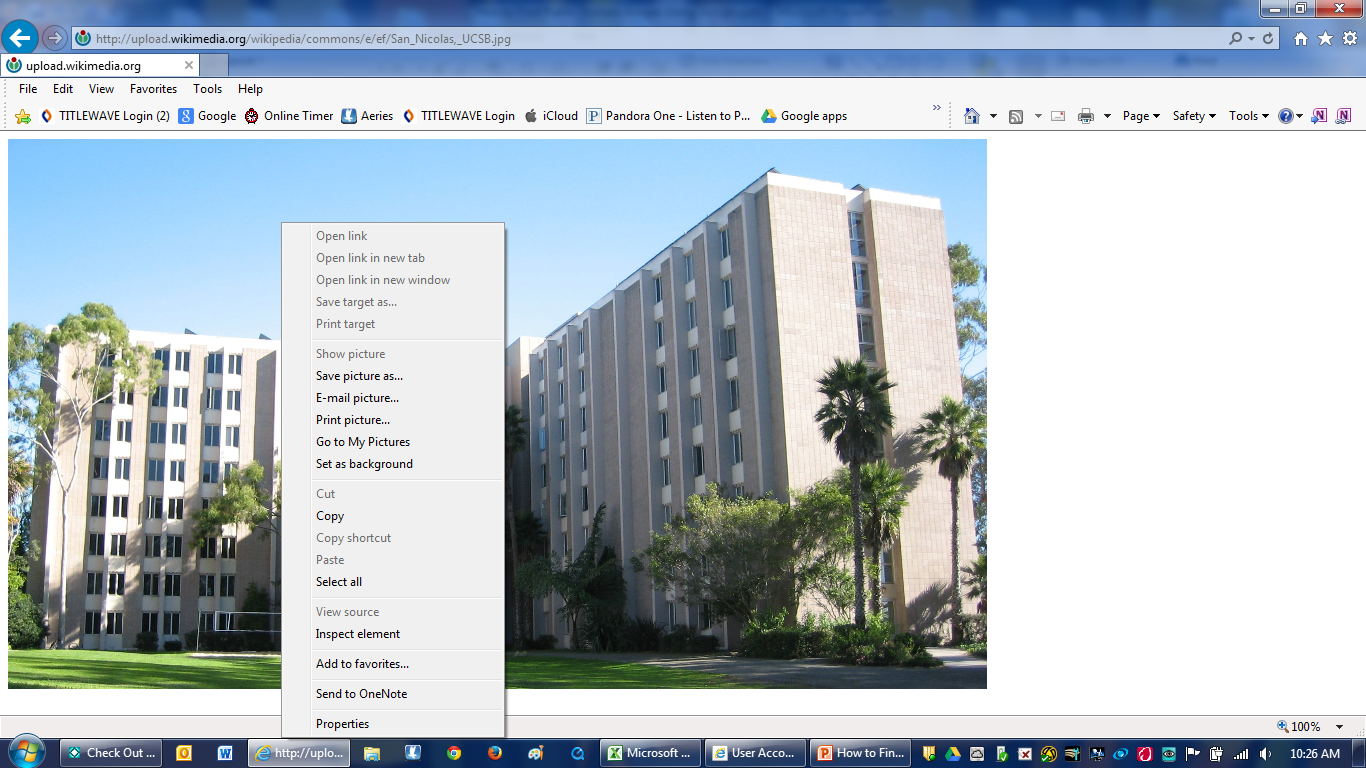 1.Touch image.

2.Right-click mouse.

3.Click “copy”
How to paste image into MS Word
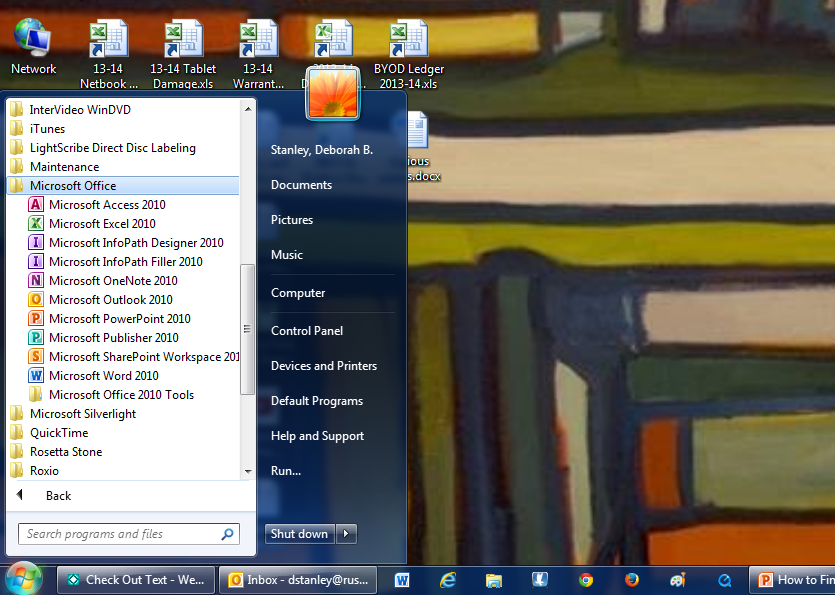 1. START

2. Click “All   
    Programs”

3. Click 
   “Microsoft  
    Office”

4. Click    
   “Microsoft
    Word”
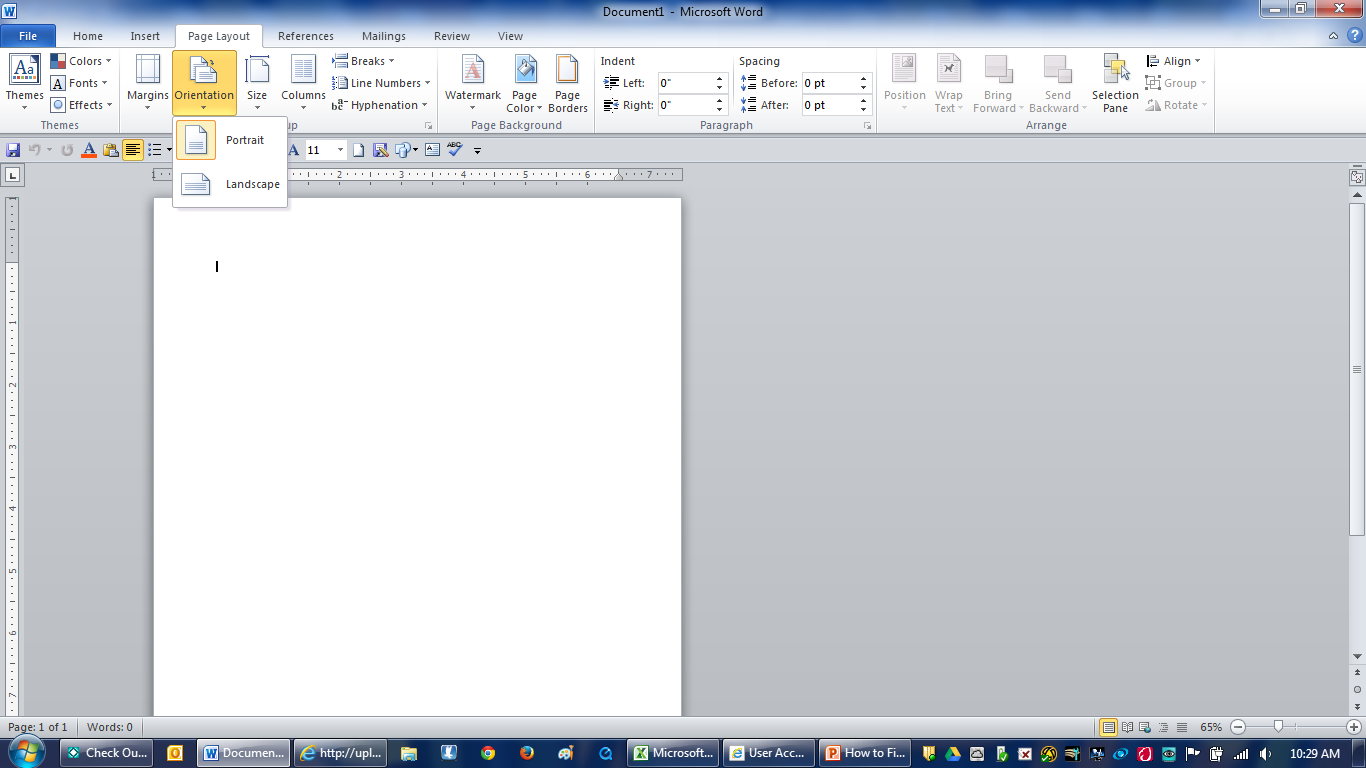 1. Select “Page Layout”

2. Click “Orientation”

3. Click “Landscape”
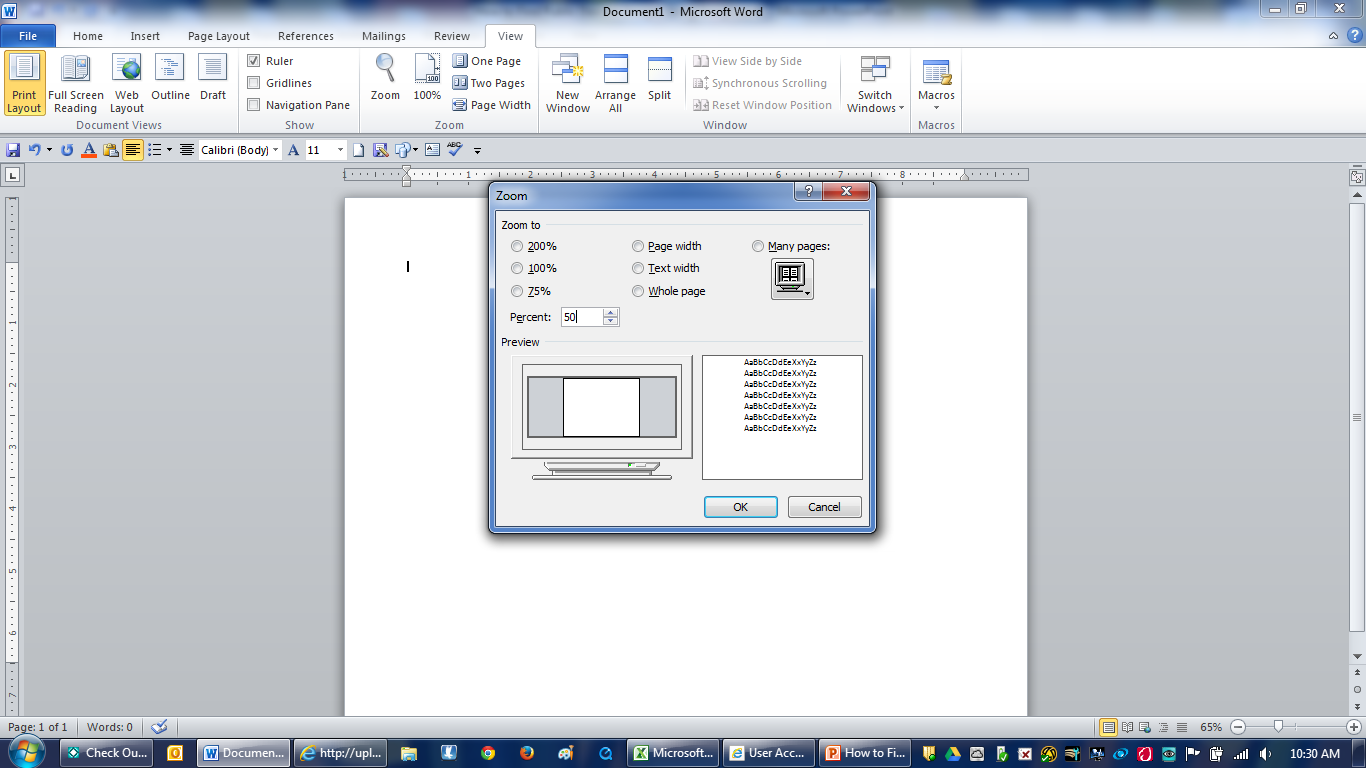 1. Select “View”

2. Click “Zoom”

3. Click
 75%

4. Click “Ruler”
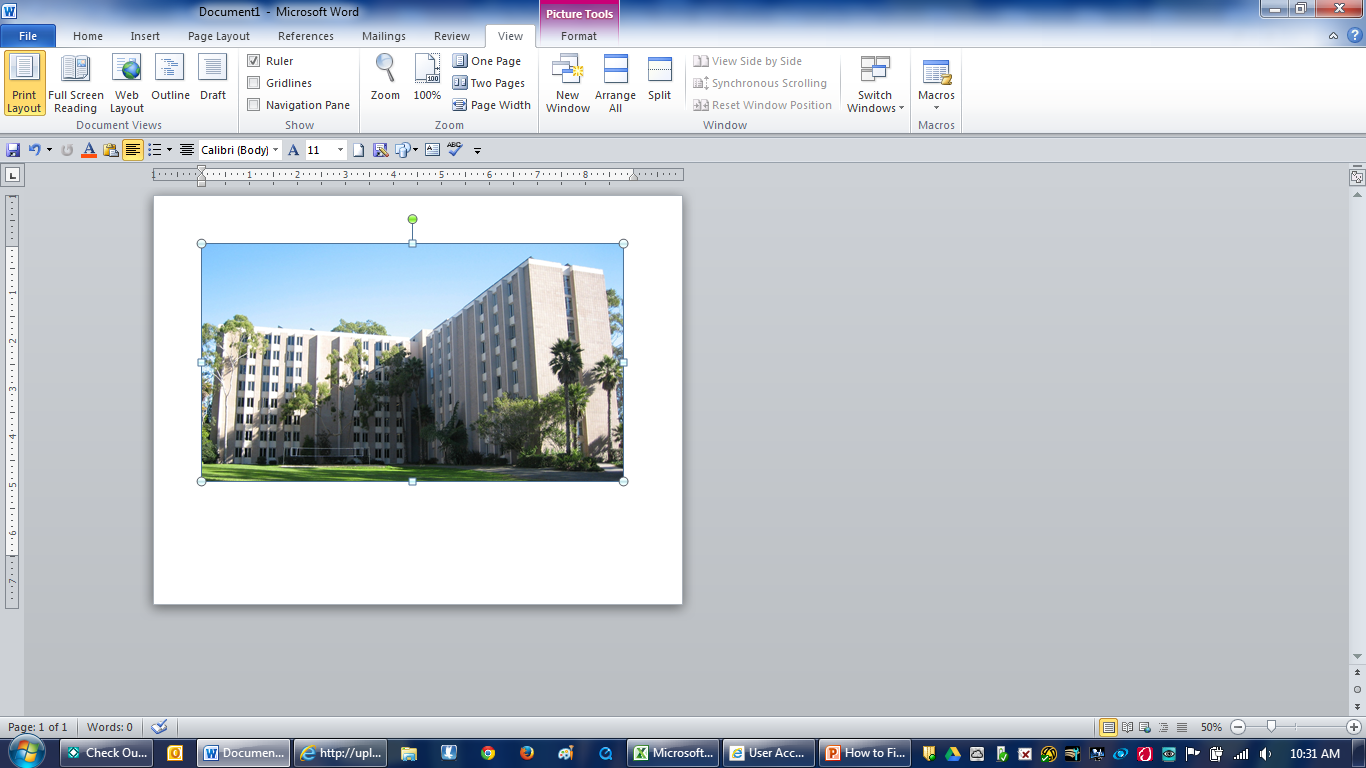 Reset margins to ½” to fill page.
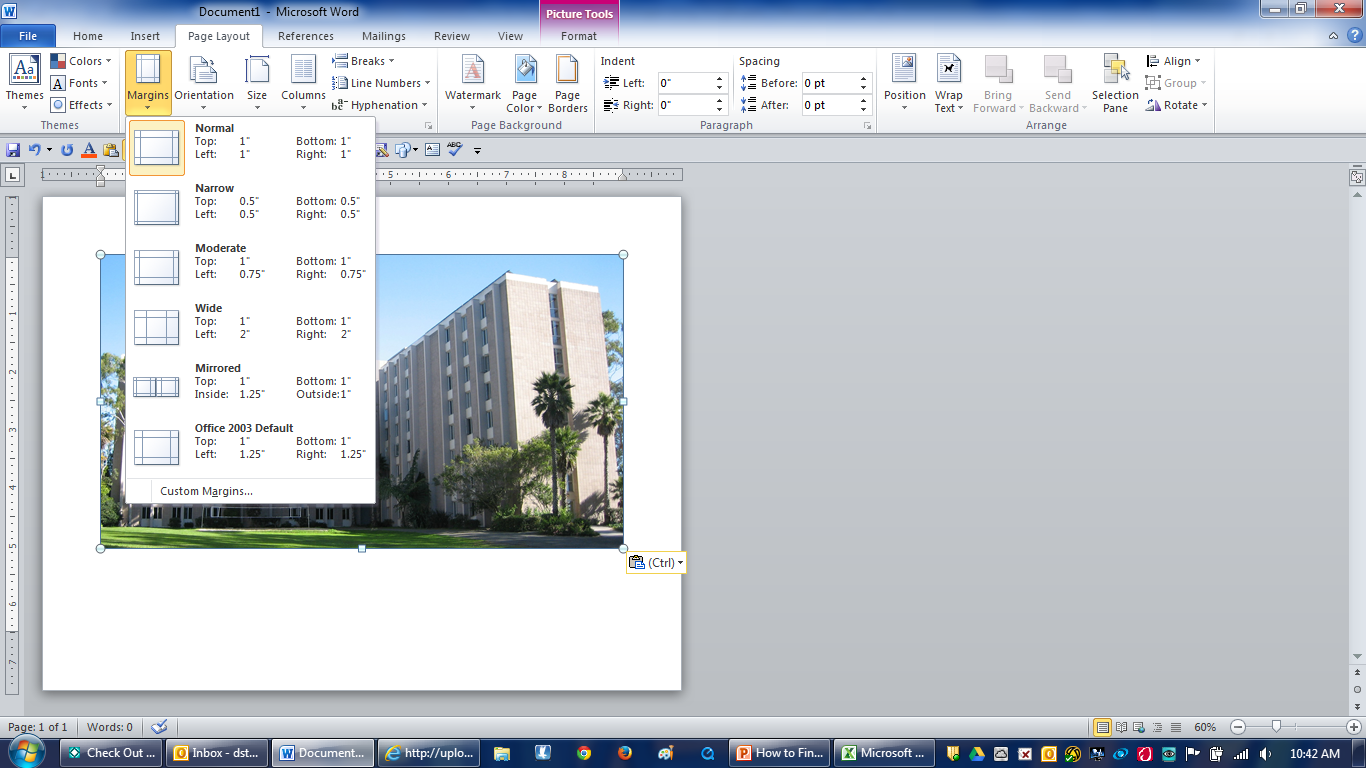 Reset margins to ½” to fill page:

Select “Page Layout”
Click “Margins”
Click “Narrow”
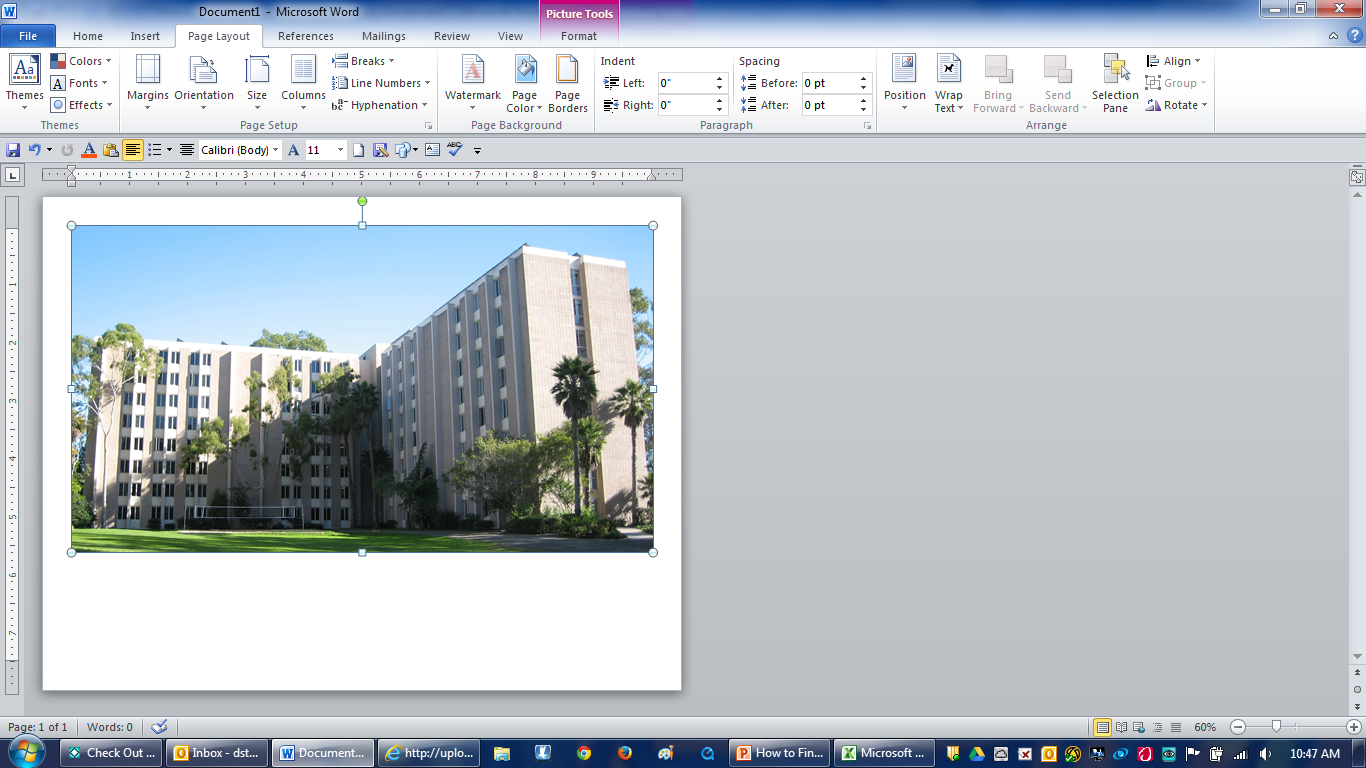 ASK to print!